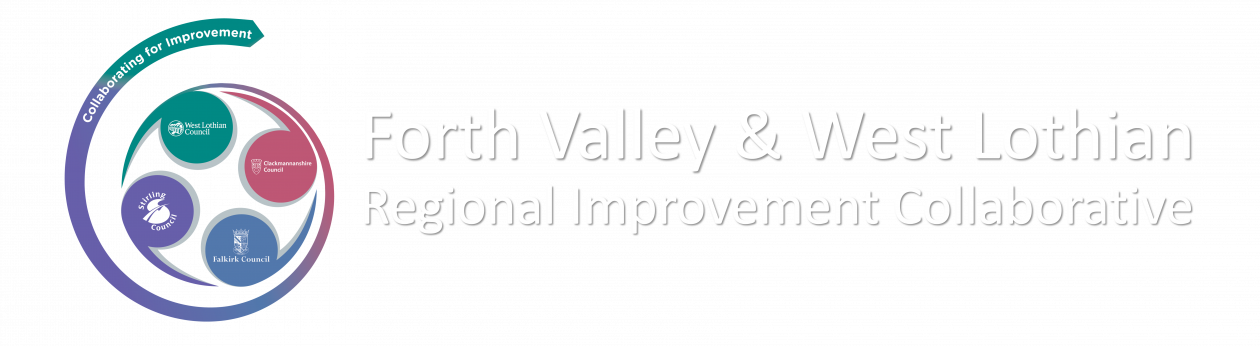 Attendance 

Clackmannanshire 
Family Wellbeing Partnership

Colin Bruce 
Chief Education Officer
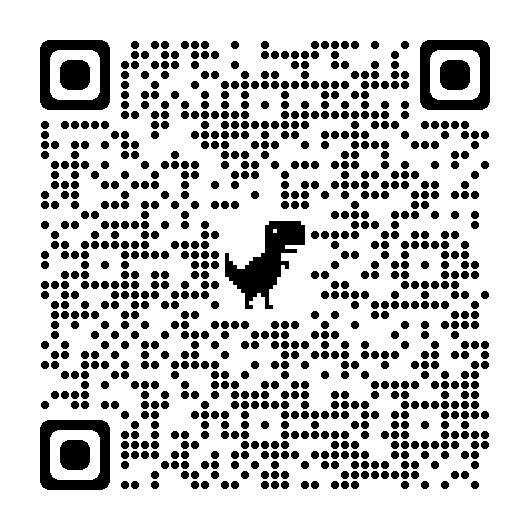 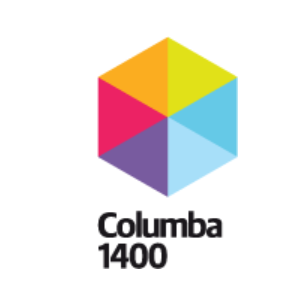 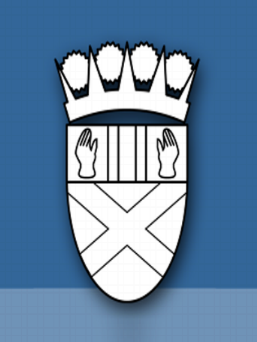 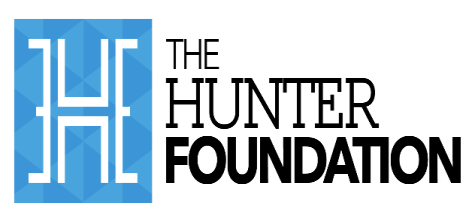 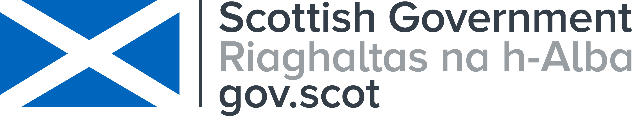 1
What it is………..and what it’s not.
An off the shelf approach with no real significance to the needs of the staff/learners

  A bolt on package which takes little or no account of the needs of the school/authority and its community

 A series of tips with little reference to the learning process and no impact upon whole school development

A replacement of our current approaches

The silver bullet
An opportunity for partners to listen to some approaches that are making improvements (barriers) 
	
An opportunity to discuss approaches with other staff

Development of effective 
	strategies that could be explored further in your own setting 

Something that is worth us working together on – Collaboration
In each of the windows, what behaviours would you see from 1) staff? and 2) pupils?
HIGH
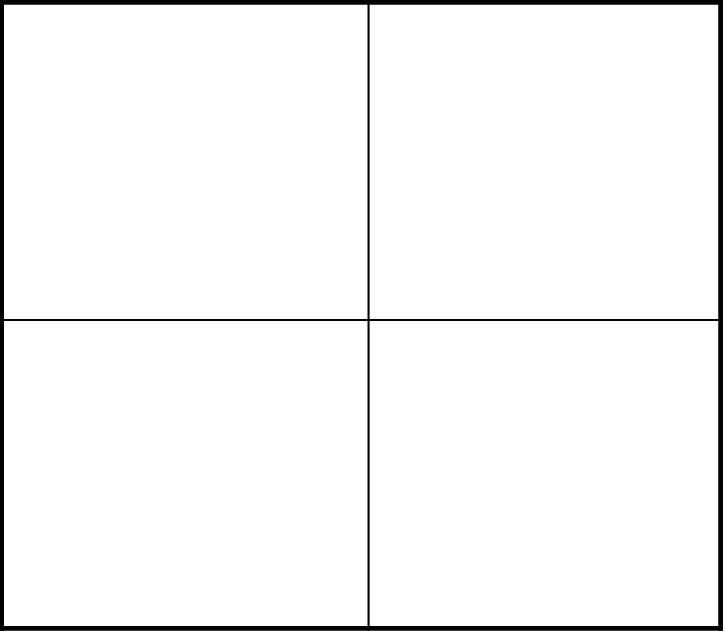 A
B
Challenge / (Control)
High Support, High Challenge
Low Support, High Challenge
C
D
Support
Low Support, Low Challenge
High Support, Low Challenge
Wachtel & McCold
LOW
HIGH
Staff Feedback
HIGH
Consistent
Responsive
Flexible
Accountable
Responsible
Cooperation
Negotiation
Confrontation
Authoritarian
Win-Lose
Stigmatizing
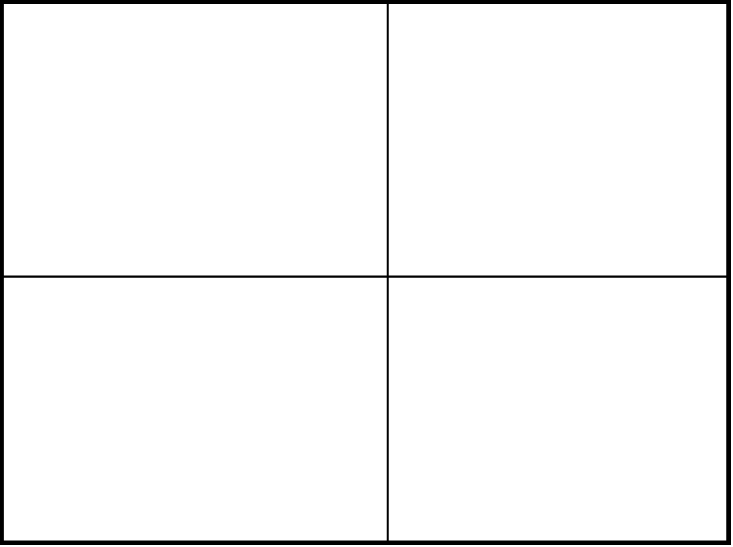 Challenge/
(Control)
Uncaring
Tired
Burnt Out
Given Up
Chaotic
Inconsistent
Excusing
Giving In
Blurred Boundaries
Rescuing
HIGH
Support
LOW
Pupils Feedback
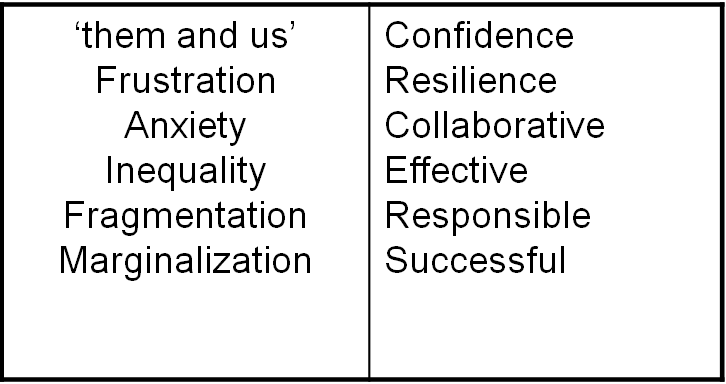 ‘Them and us 
Frustration 
Inequality 
Marginalisation
HIGH
Challenge
Over dependence
Ineffective
Reliance
Uncertainty
Stagnation
Disinterest
Demotivation
Disruption
Support  
(Encouragement, Nurture)
LOW
HIGH
Jamboardhttps://jamboard.google.com/d/1BvRfpnMiO9YxNVw5bUnS-2WOygIDnEPXlm4OIfJ9Kog/edit?usp=sharing
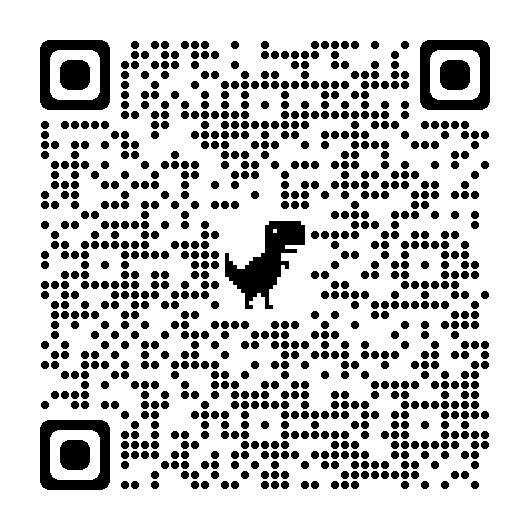 Where?
Look aboot ye!
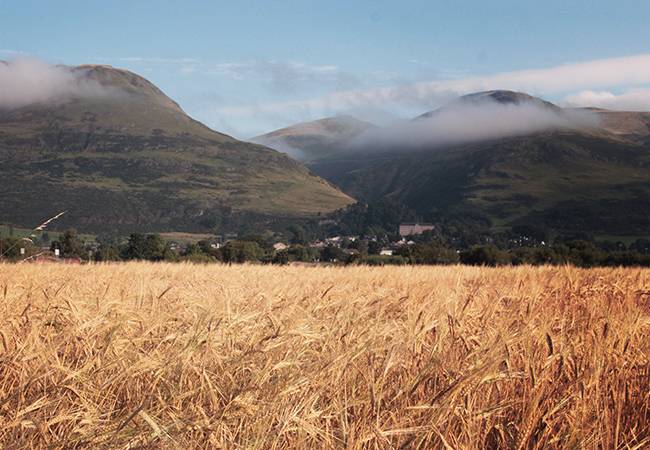 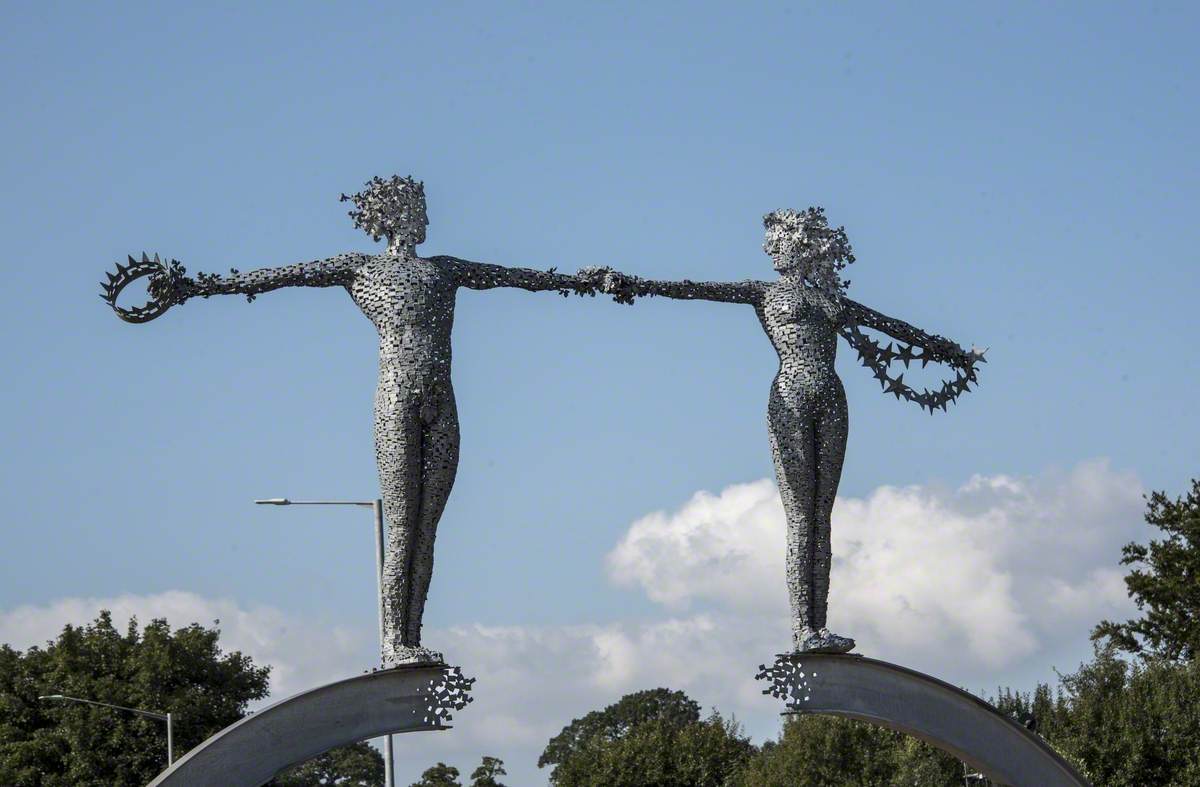 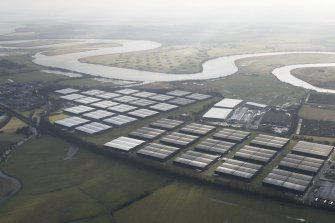 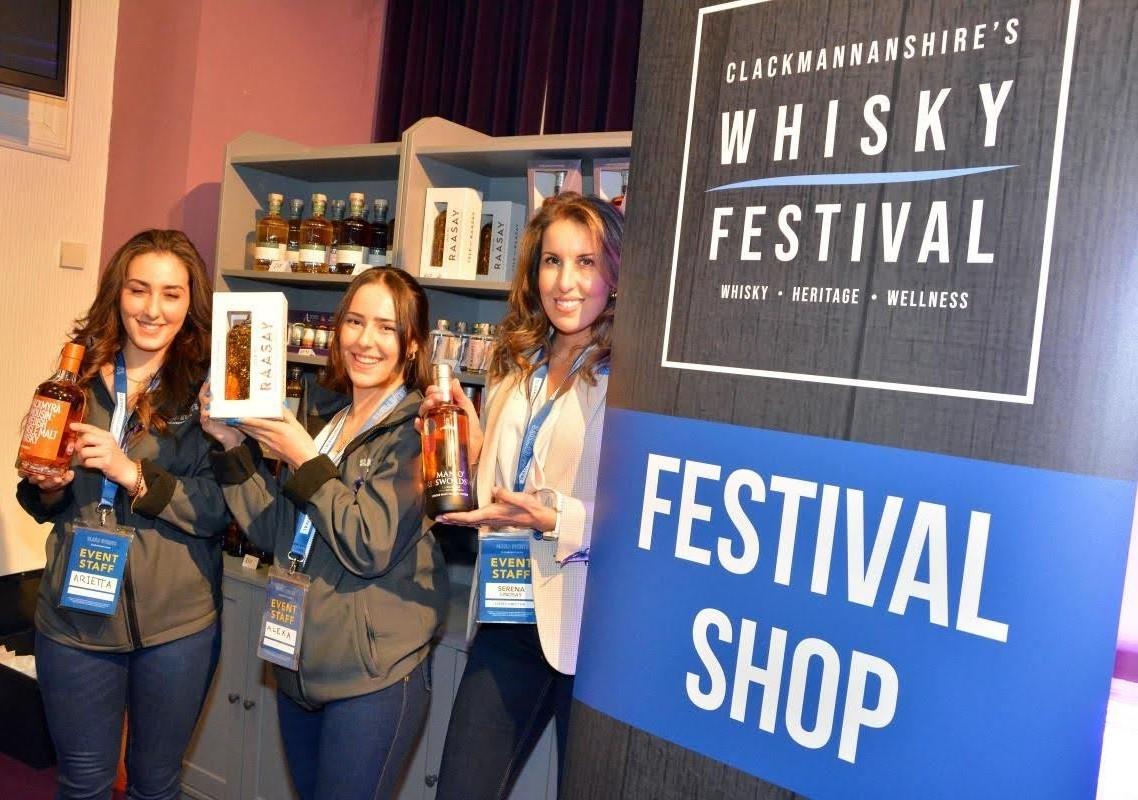 Establishments
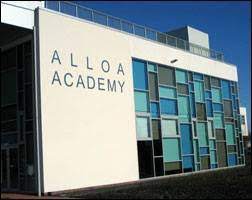 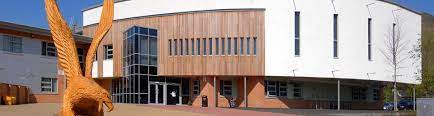 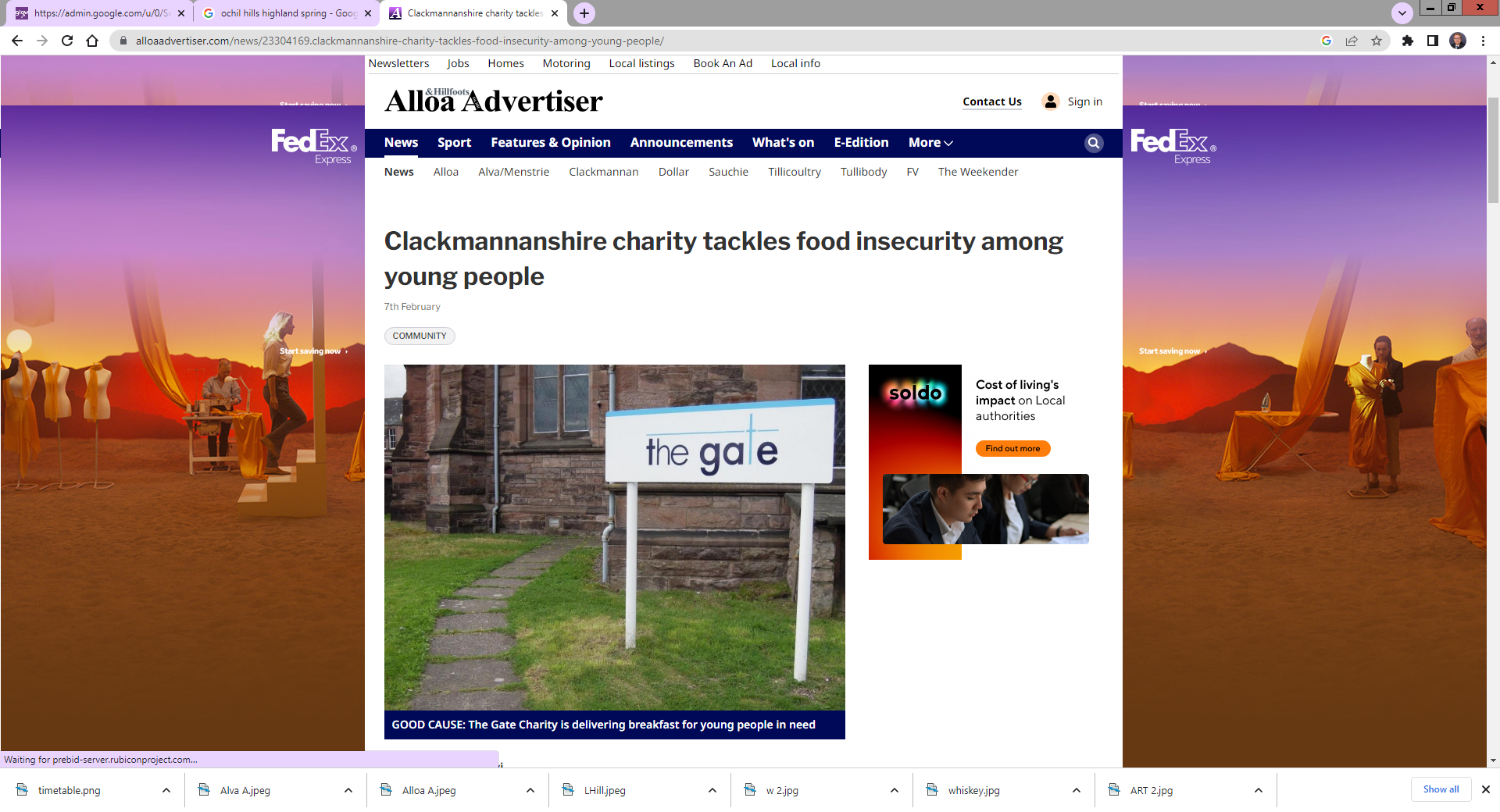 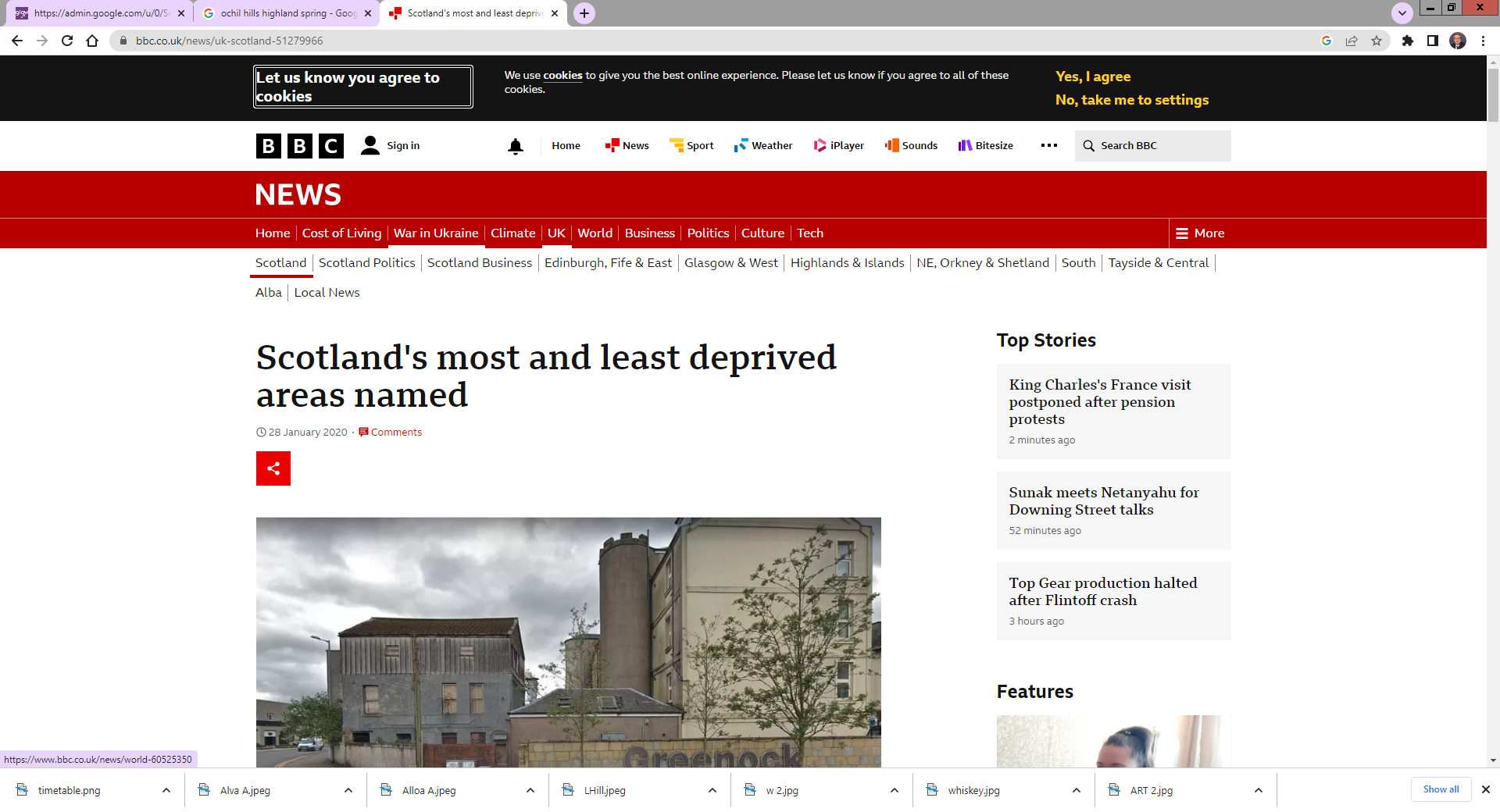 Clackmannanshire Education Services - Profile
Over 6600 pupils
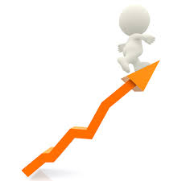 Current Attendance [as of March 2023]
ESTABLISHMENTS
4 standalone ELCs
18 Primary Schools
3 Secondary Schools
3 Special Schools [Primary School Support Service, Secondary School Support Service & Lochies]
Census Data: 6668 pupils [as of March 2023 – 6632 pupils]
Overall slightly more male learners than female learners
52% : 48%
Primary:  more male learners than female learners
53% : 47% 
Secondary: more female learners than male learners (slight reverse)
49% : 51%
Attendance beginning to increase
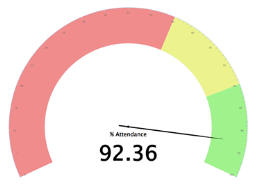 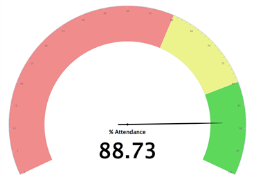 Secondary
Primary
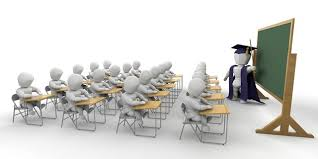 Higher than Scottish average
Impact of COVID particularly on secondary school learner’s attendance
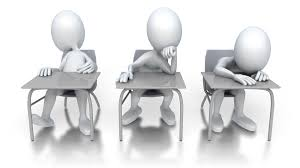 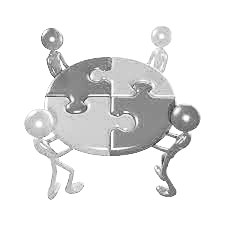 NO school inclusions since 2019/20
The Change
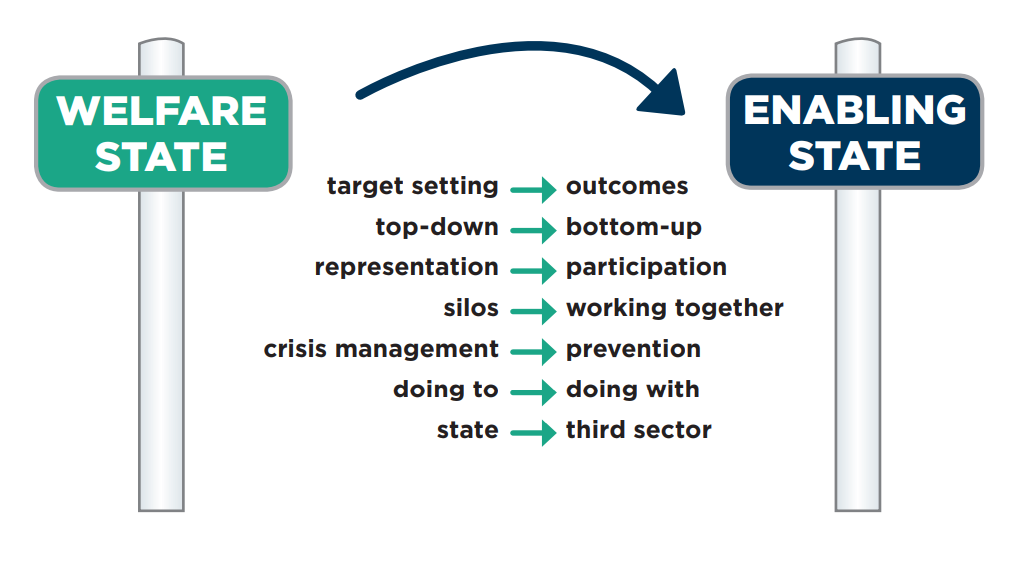 13
What is the Social Innovation Partnership (SIP)?
Established in 2016, the SIP seeks to contribute to the creation of a fairer and more equal Scotland.

SIP tackles poverty by designing and scaling new approaches that focus on increasing people’s wellbeing and capabilities, supporting them to live flourishing lives. 

Collaboration between Scottish Government and   The Hunter Foundation from 2018 – ongoing.
14
Scottish Government - Flourishing Lives Model
15
Clackmannanshire Family Wellbeing Partnership (FWP)(Funded by the SIP)
Community Around the School 
Childcare 
STRIVE (Safe Guarding through Rapid Intervention)
Employability and Employment 

Values Based Leadership - Throughout
16
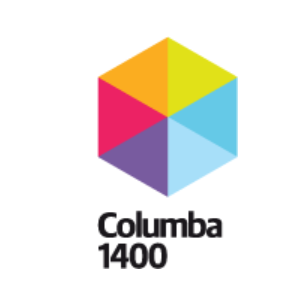 Values Based Leadership
Since 2018, Columba 1400 has supported VBL experiences for:
50+ head teachers and deputy heads through the Head Teachers Leadership Academy
local families and communities 
over 130 key staff members (senior leaders and front line staff) as well as elected officials and partners have participated in Columba 1400 VBL experiences focusing on how we can all work together to improve the wellbeing and capabilities of children and families in Clackmannanshire. 
A STRIVE (Safeguarding through rapid intervention) a multi-agency public sector team working to improve the current system of safeguarding vulnerable people in Clackmannanshire also participated in a VBL experience.
young people in our three secondary schools with all participants reporting increased confidence as a result.
The VBL approach is a vehicle for creating the conditions for individual and collective change. Columba 1400’s philosophy is that: 
‘leadership is not to put the greatness back into humanity but to elicit it, for the greatness is there already’
17
Community Around The School
If a young person finds difficulty with numbers / 
numeracy we …

If a young person finds difficulty with reading / 
literacy we …
[Speaker Notes: If you were asked to respond as to your perceptions as to the response of a ‘traditional’ school what would it be?– And now in your school?]
If a young person finds difficulty with attending school we…
[Speaker Notes: If you were asked to respond as to your perceptions as to the response of a ‘traditional’ school what would it be?– And now in your school?]
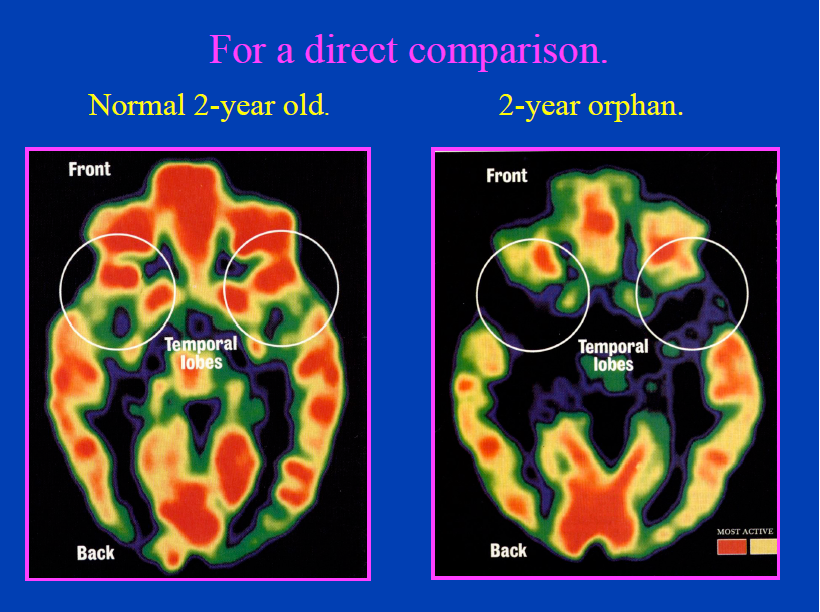 It’s good to talk
In a relationally poor household 2/3 year old children will have a vocabulary of c. ??? words

In a relationally rich household 2/3 year old children will have a vocabulary of c. ??? words.



Task 2  - In pairs, discuss.
[Speaker Notes: As described by Dr Bruce Perry, a leading American neuroscientist, relationally rich households have many adults interacting positively and regularly with babies and children. This will include hugs, cuddles, praise, encouragement………
This was provided,   traditionally, by the extended family – aunts, uncles, grandparents….- Most children  nowadays do not have this as the norm.]
It’s good to talk
In a relationally poor household 2/3 year old children will have a vocabulary of c.100 words

In a relationally rich household 2/3 year old children will have a vocabulary of c. 400 words.


…………….it matters!
[Speaker Notes: As described by Dr Bruce Perry, a leading American neuroscientist, relationally rich households have many adults interacting positively and regularly with babies and children. This will include hugs, cuddles, praise, encouragement………
This was provided,   traditionally, by the extended family – aunts, uncles, grandparents….- Most children  nowadays do not have this as the norm.]
FWP: Scope to Flourish
The Capabilities Approach assesses people's wellbeing and scope to flourish in terms of 4 main questions:

1. What are people able to do and to be? (Internal capabilities & human connections)
2. What opportunities are available to them? (External conditions)
3. What matters to them? What do they have reason to value? (Voice & agency)
4. What adjustments need to be made to create equal opportunities for all? (Public policy challenges re. person-centred approaches)
Change Models
25
Impact Story: Selda  - Adult Learning
Community Around the School
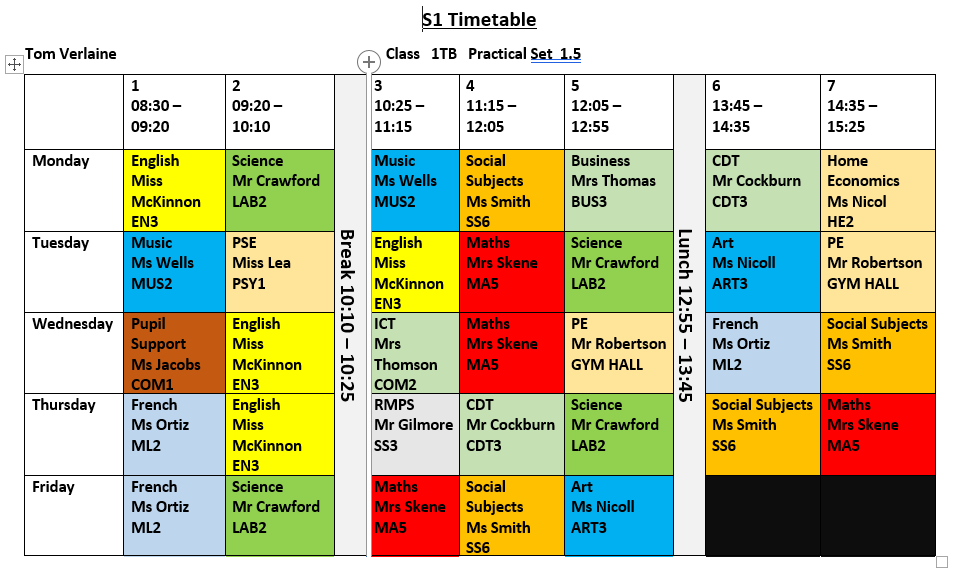 What offers could be made in the red zone to support attendance and what partnerships do you need?

Amber – Does the curriculum need adapted to support attendance?  

Green – What about after school hours including holidays to improve engagement?
[Speaker Notes: Purpose of activity.
To encourage thinking about the culture of the school / establishment / practice…..what do we need to create an environment that encourages emotional well being?]